HW #6
수치 적분
2021-11-09
지원재
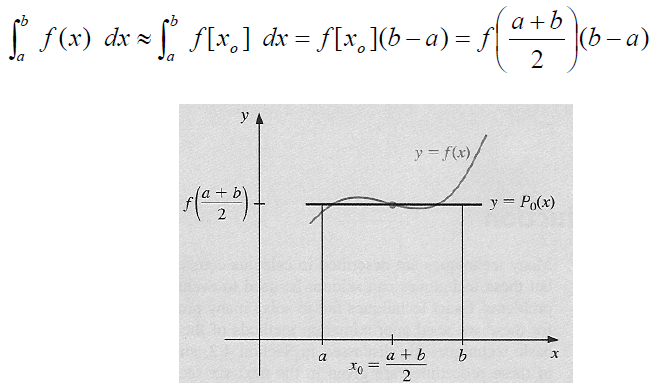 1. Mid Point  vs. Simpson
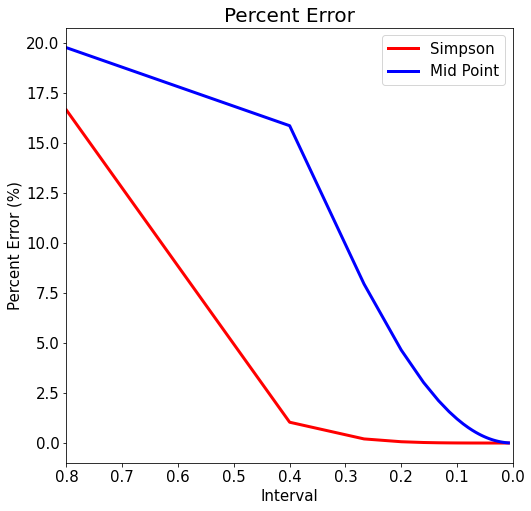 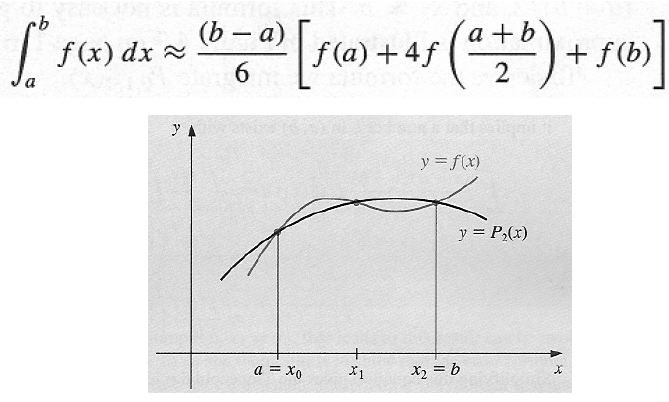 midpoint가 simpson method에 비해 항상 더 높은 error를 보인다.
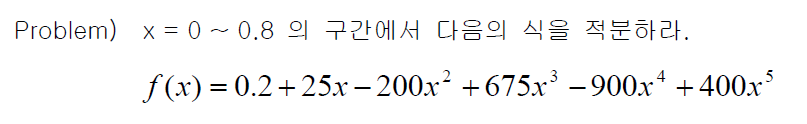 2. Romberg Integration
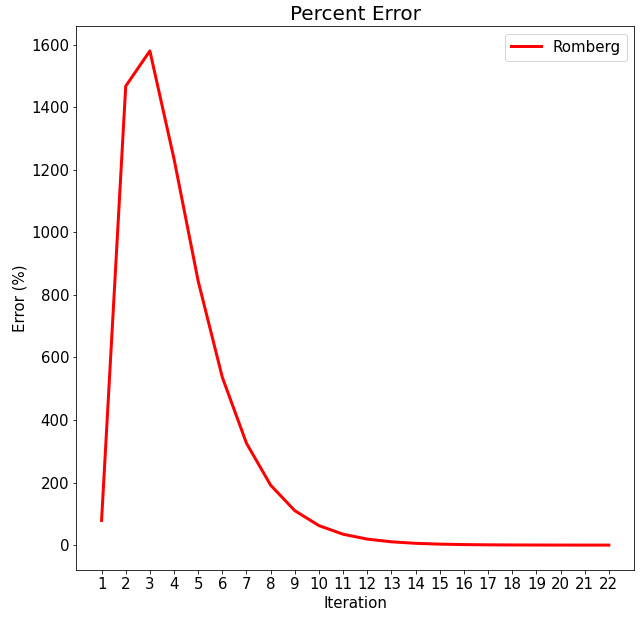 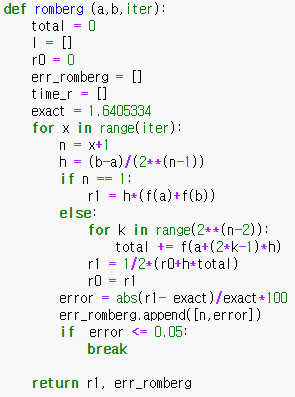 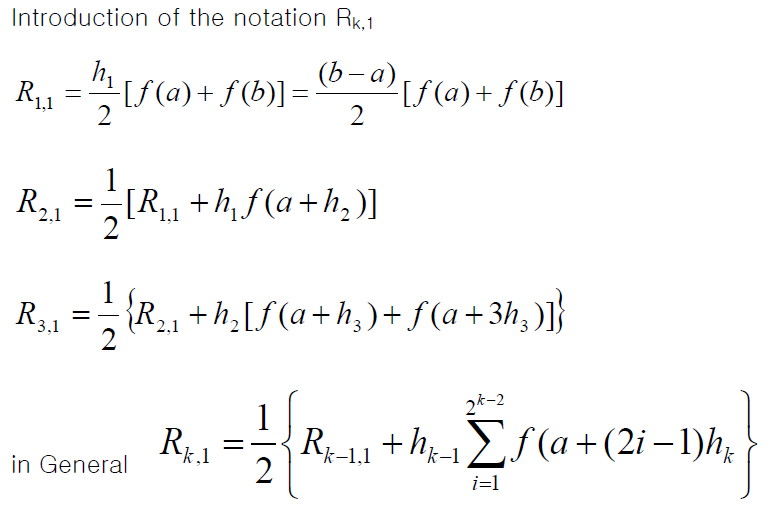 iteration 4 이후로 error가 꾸준히 감소하여 수렴에 이른다
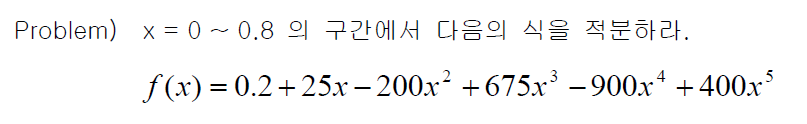 3. Gaussian Integration
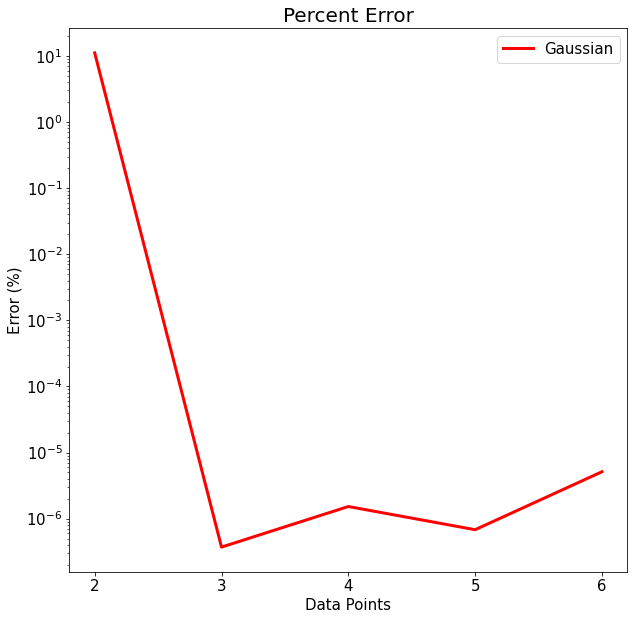 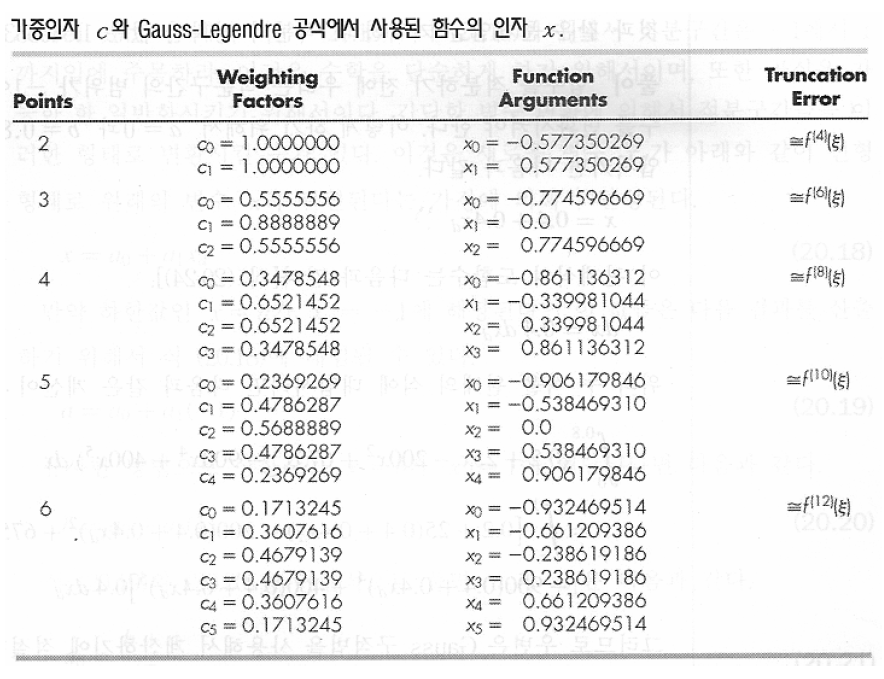 Data point의 개수가 증가할수록 잘 수렴한다.
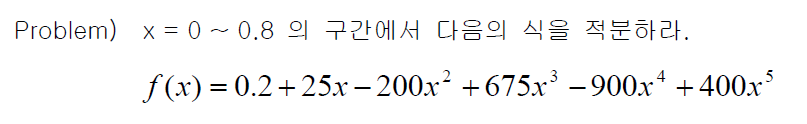 Thank You